Отгадайте кроссворд:
По горизонтали:
1.	Название элемента, имеющего относительную атомную массу равную 35,5
2.	Название этого элемента содержит в своем составе хвойное дерево, а атом этого элемента весит 58 а.е.м.
3.	Он бесцветный, но тяжелый,
            В нем огонь всегда веселый.
            Он в крови у нас живет,
        Ну, конечно …
4.	Назовите науку о веществах и их превращениях
5.        Он с погодной стужей  дружит, 
            Иногда  лекарством людям служит,
            Знает млад и стар народ –
            Коль ушиб, то срочно нужен …
6.	Назовите элемент, в названии которого спрятались  названия  сразу двух животных и находится он между 32 и 34 химическим элементом.
«Я слышу – я забываю, я вижу – я запоминаю, я делаю – я понимаю».    Китайская пословица
Оксиды. Состав, классификация, номенклатура.
Подготовила учитель химии  I категории:     А.А. Намы
Что мы знаем об оксидах?
Al2O3         	 
CaO 
  СО2
ОКСИДЫ – это сложные вещества, состоящие из двух элементов , один из которых – кислород
OF2 можно ли отнести к оксидам? 
OF2 – фторид кислорода.
Выпишите  общую формулу класса оксидов.
                                                     II                                                                                                   
                                             ЭxОy
Составьте формулы оксидов: оксид бария, оксид алюминия, оксид калия, оксид углерода(IV), оксид серы(VI) , оксид железа(III)
Алгоритм построения названий оксидов:
Оксид + название элемента в родительном падеже  (валентность в случае ее переменности)
Номенклатура (названия) оксидов.
Попробуйте правильно назвать оксиды, формулы которых записаны К2О, FeO, Fe2O3,  СО, СО2.
Составьте формулы оксидов: оксид натрия,  оксид калия, оксид  серы (IV), оксид серы(VI) , оксид железа(II)
Составьте формулы названных в тексте оксидов (работа с текстом в паре, самоконтроль по шаблону)

В земной коре – литосфере – находится оксид алюминия ________ (глина), оксид кремния (IV) _____ (песок), оксид железа (III) ______ (содержится в красном железняке). Водная оболочка Земли – гидросфера состоит из оксид водорода _____. В воздухе есть оксид углерода (IV) ______ (углекислый газ). В результате хозяйственной деятельности человека образуются вещества, загрязняющие атмосферу: оксид углерода (II) _____ (угарный газ), оксид серы  (IV) ______ (сернистый газ), оксид азота (II) ____ и оксид азота (IV) ______.
Классификация оксидов
Выделите признаки на основании которых оксиды можно разделить на 3 группы
Расположите указанные оксиды по группам
MgO,  SO3, SO2,  Аl2O3, CO2, CaO,  P2O5,  Na2O,  СuО,  К2О, FeO, Fe2O3,  
К2О, BaO, N2O3, N2O5, ZnO, В2O3
Оксиды
Оксиды неметаллов
Оксиды металлов
Амфотерные
Кислотные
Основные
Основные оксиды
Основными оксидами называются такие оксиды металлов, которым соответствуют гидроксиды, относящиеся к классу оснований. К основным оксидам относятся, например:
                        Na2O, K2O, MgO, CaO и т.д.
Химические свойства основных оксидов
1. Растворимые в воде основные оксиды вступают в реакцию с водой, образуя основания:
                             Na2O + H2O = 2NaOH.
Запомните!
Каждому основному оксиду соответствует определенное основание. Например:
 Na2O	→	NaOH
 CaO	→	Ca(OH)2 
 Al2O3	→	Al(OH)3
 FeO	→	Fe(OH)2 
 Fe2O3	→	Fe(OH)3
Кислотные оксиды
Кислотными оксидами называются такие оксиды неметаллов, которым соответствуют гидроксиды, относящие к классу кислот. Это, например,
         CO2, SO3, P2O5, N2O3, Cl2O5, Mn2O7 и т.д. 
1. Взаимодействуют с водой, образуя кислоту:
                            SO3 + H2O = H2SO4.
Но не все кислотные оксиды непосредственно реагируют с водой    (SiO2 и др.).
Запомните!
Каждому кислотному оксиду соответствует определенная кислота. Например:
 СО2	→	Н2СО3
 SО2	→	H2SО3
 SО3	→	Н2SО4
 N2О5	→	HNO3
 P2О5	→	H3PO4
Амфотерные оксиды
В состав амфотерного оксида входит элемент, который обладает амфотерными свойствами. Под амфотерностью понимают способность соединений проявлять в зависимости от условий кислотные и основные свойства. Например, оксид цинка ZnO может быть как основанием, так и кислотой
                            (Zn(OH)2 и H2ZnO2).
 Амфотерность выражается в том, что в зависимости от условий амфотерные оксиды проявляют либо осно́вные, либо кислотные свойства.
1. Взаимодействуют с кислотами, образуя соль и воду:
                                ZnO + 2HCl = ZnCl2 + H2O.
2. Реагируют с твёрдыми щелочами (при сплавлении), образуя в результате реакции соль и воду:
                                ZnO + 2NaOH = Na2 ZnO2 + H2O.
Вода́ (оксид водорода) — прозрачная жидкость, не имеющая цвета, запаха и вкуса. Химическая формула: Н2O. В твёрдом состоянии называется льдом или снегом, а в газообразном — водяным паром. Около 71 % поверхности Земли покрыто водой (океаны, моря, озёра, реки, лёд на полюсах).
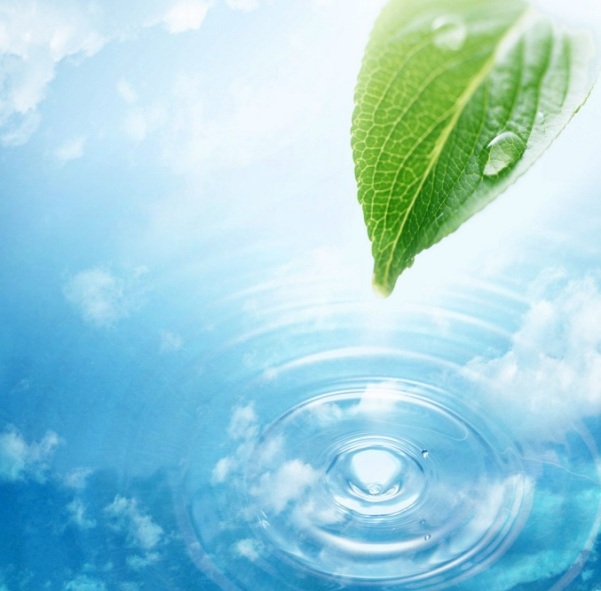 Натуральный рубин - самый дорогой драгоценный камень в мире. Всё потому, в природе очень редко встречаются совершенные рубины ещё и больших размеров. Рубин - разновидность корунда. Химическая формула Al2O3
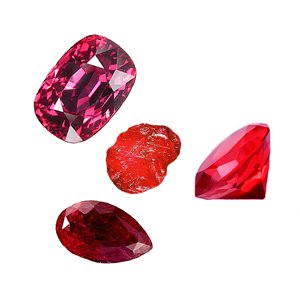 Глина - широко   распространенная   горная  по-рода. Во всех сортах природной глины всегда содержатся: а) глинозем, т. е. окcид алюминия Al2O3; б) кремнезем или оксид кремния(IV) SiO2; в) гидратная вода, Н2O, как вещество удаляемое после выслушивания при прокаливании. Из глиняного теста делают различные изделия - кувшины, горшки, миски и т. п., которые после обжига становятся совершенно твердыми и не пропускают воду.
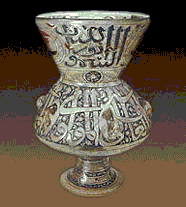 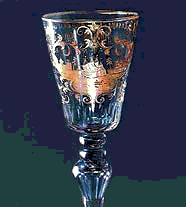 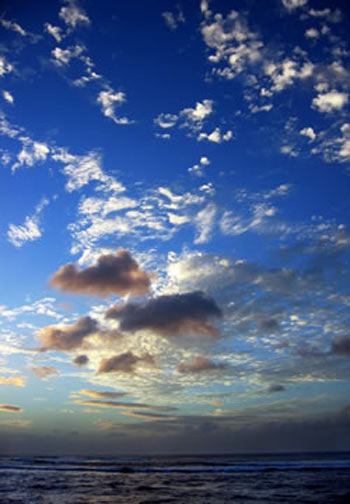 Углекислый газ (Оксид углерода(IV) ) — CO2, газ без цвета, обладает кислым запахом и вкусом (что используется в производстве газированной воды), растворим в воде, при сильном охлаждении кристаллизуется в виде белой снегообразной массы — «сухого льда». При атмосферном давлении он не плавится, а испаряется. Углекислый газ образуется при гниении и горении органических веществ, а также в биохимических процессах.
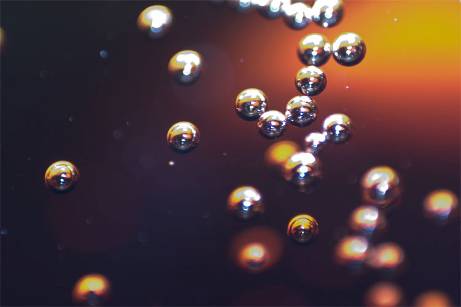 Силу уму придают упражнения:
1.Общая формула оксидов.
А) ЭxОy       Б) ЭхНу      В) ЭхНуО
2.  Ряд формул, в котором все вещества оксиды:
  А) ZnO, ZnCl2, H2O     Б) CaO, NaOH, NH3     В)SO3, MgO, CuO    
3. Оксид марганца (IV) имеет формулу
              А)Mn2O7       Б) MnO2             В) MnF4
4. Установите соответствие между формулой оксида и названием
       Формула оксида                                      Название оксида
       1.NO                                                А) оксид азота  (II)
        2.N2O3                                             Б) оксид азота (IV)
        3.NO2                                               В) оксид азота (III)
                                                                 Г) оксид азота (V)
Выпишите в столбик из перечня  химических формул веществ,  формулы основных, кислотных и амфотерных оксидов.  
MgO, KOH, O3, SO3, SO2, Al2S3, CaCO3, Аl2O3,  Mg(OH)2, CO2, Na3N, HCl, CaO, H2CO3, P2O5, FeCl3, Na2O,  H2SO4, СuО, Cu2O, HNO3 ,NH3
Подведение итогов.
Сегодня на уроке 
Мне удалось...
Я узнал(а) много нового …
Я научился …
Мне необходимо …
Спасибо за внимание!
При подготовке презентации были использованы материалы с сайта:
http://www.tutoronline.ru
Шаблон (фон) презентации скачан                  с сайта:
http://www.pedsovet.su/